Extendable Threshold Ring Signatures with Enhanced Anonymity
Gennaro Avitabile1 	Vincenzo Botta2	Dario Fiore1
IMDEA Software Institute (Madrid, Spain)
University of Warsaw (Warsaw, Poland)
Extendable Threshold Ring Signatures (ETRS)
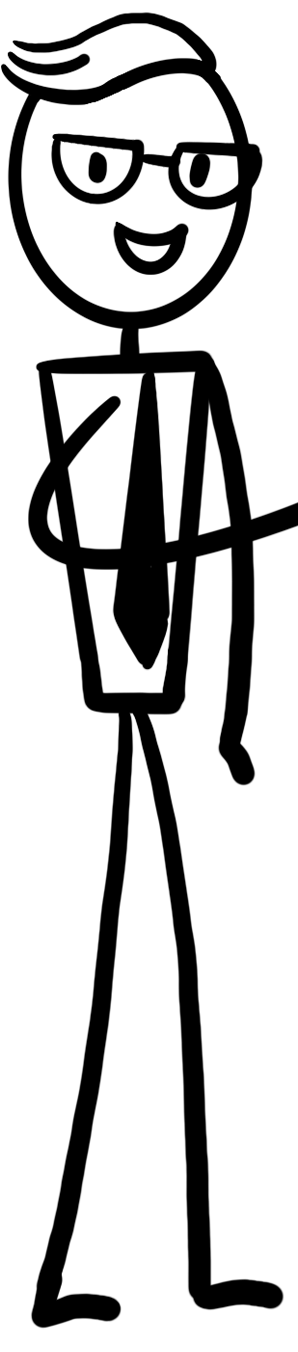 PUBLIC BULLETIN BOARD
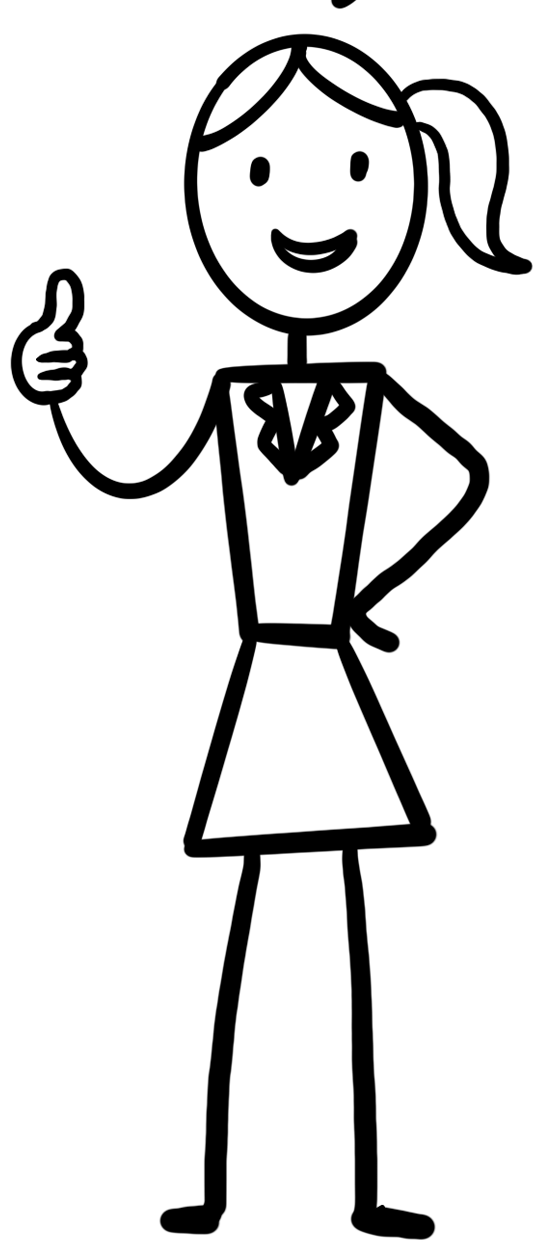 m
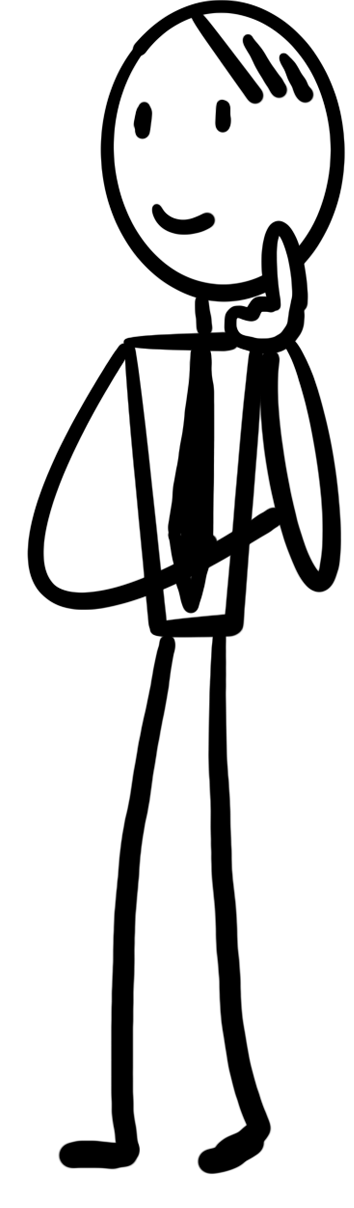 m
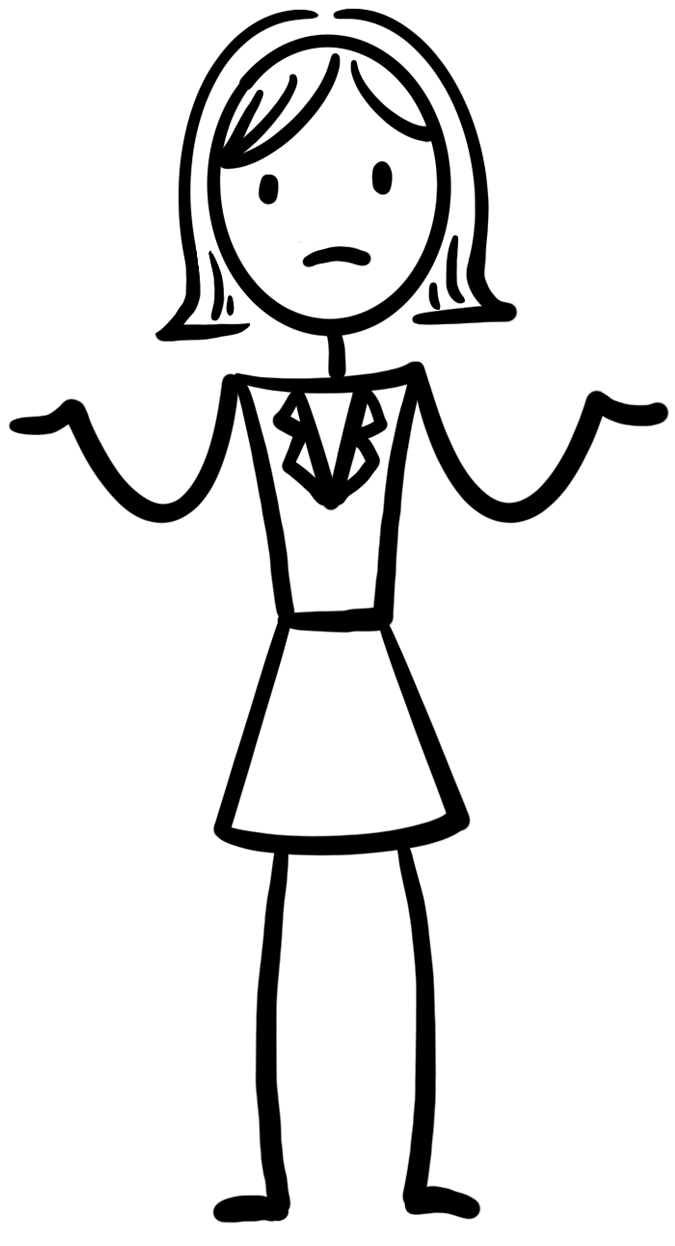 Aranha, F., Hall-Andersen, M., Nitulescu, A., Pagnin, E., and Yakoubov, S.. Count Me In! Extendability for Threshold Ring Signatures. In IACR PKC 2022.
Extendable Threshold Ring Signatures (ETRS)
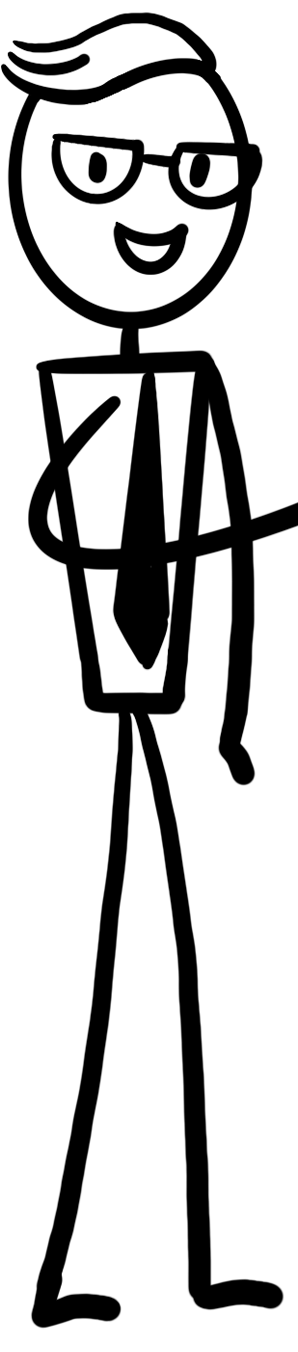 PUBLIC BULLETIN BOARD
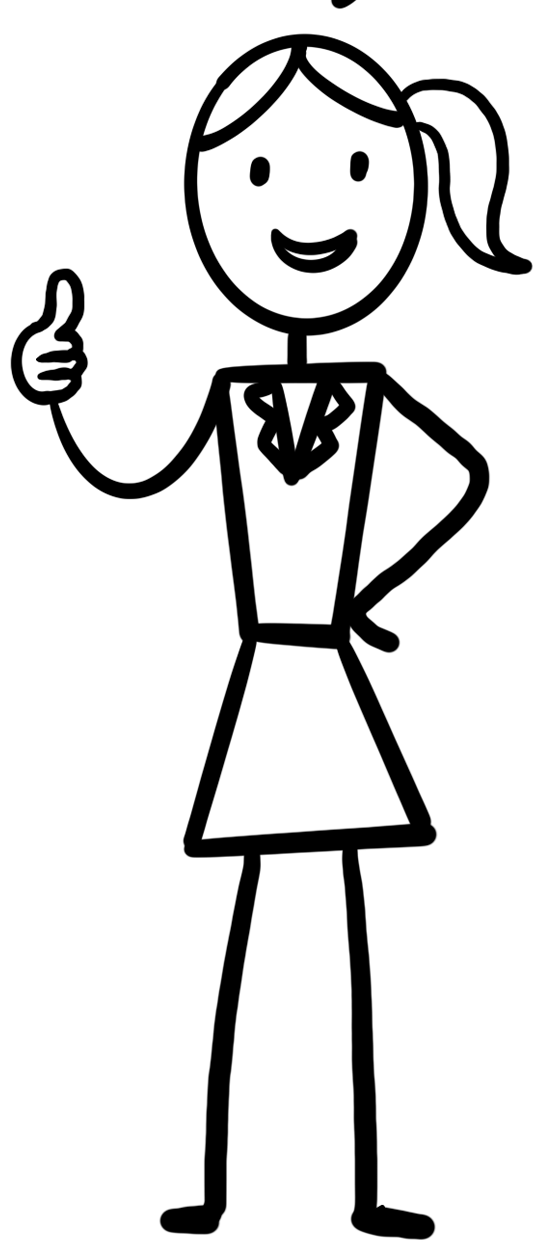 m
m
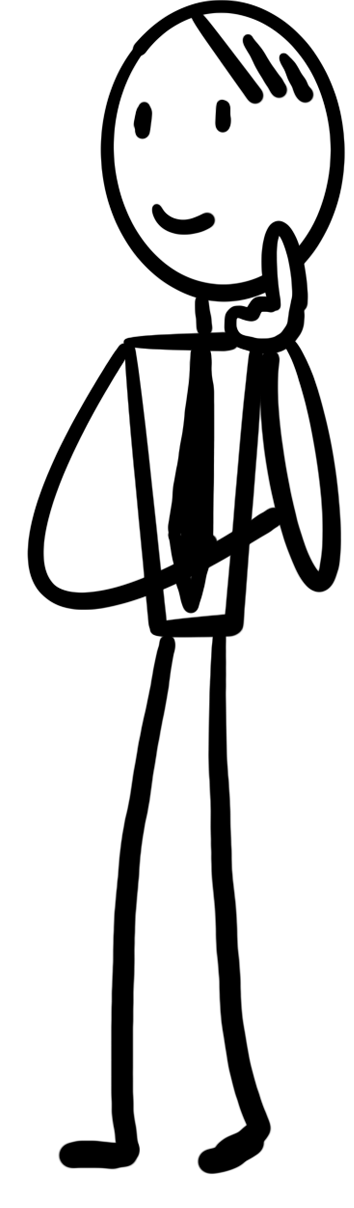 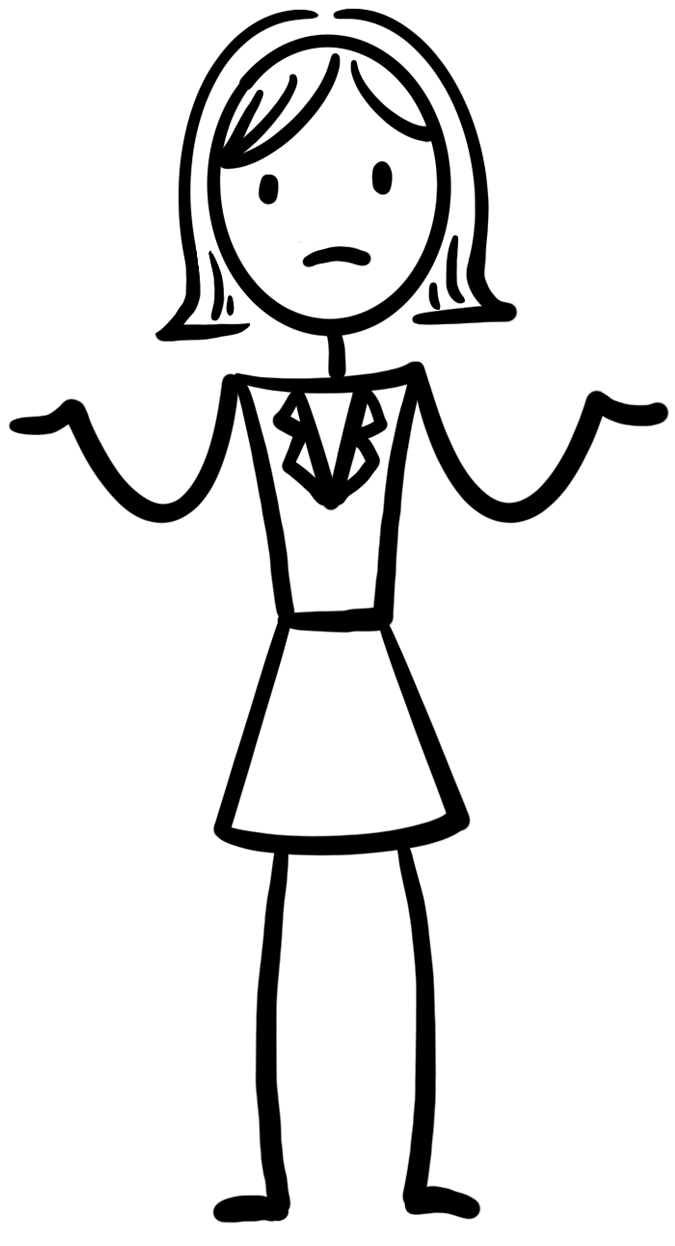 Aranha, F., Hall-Andersen, M., Nitulescu, A., Pagnin, E., and Yakoubov, S.. Count Me In! Extendability for Threshold Ring Signatures. In IACR PKC 2022.
Previous Anonimity of ETRS [PKC 22]
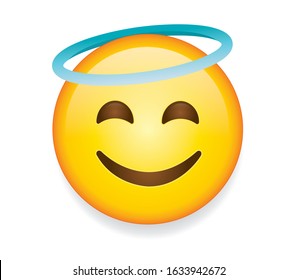 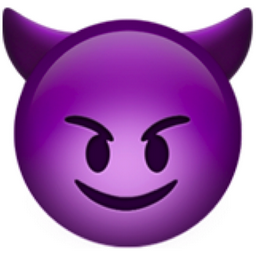 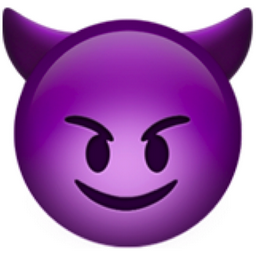 Aranha, F., Hall-Andersen, M., Nitulescu, A., Pagnin, E., and Yakoubov, S.. Count Me In! Extendability for Threshold Ring Signatures. In IACR PKC 2022.
Our Anonymity
PUBLIC BULLETIN BOARD
PUBLIC BULLETIN BOARD
PUBLIC BULLETIN BOARD
m
m
m
m
m
m
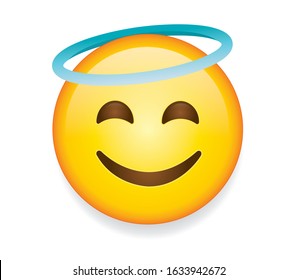 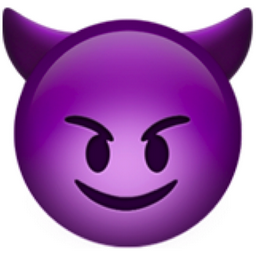 Our ETRS vs Prior work
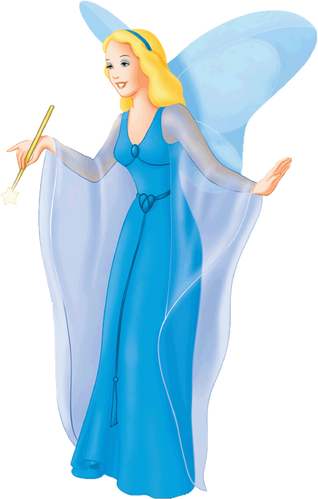 Verifier
Prover
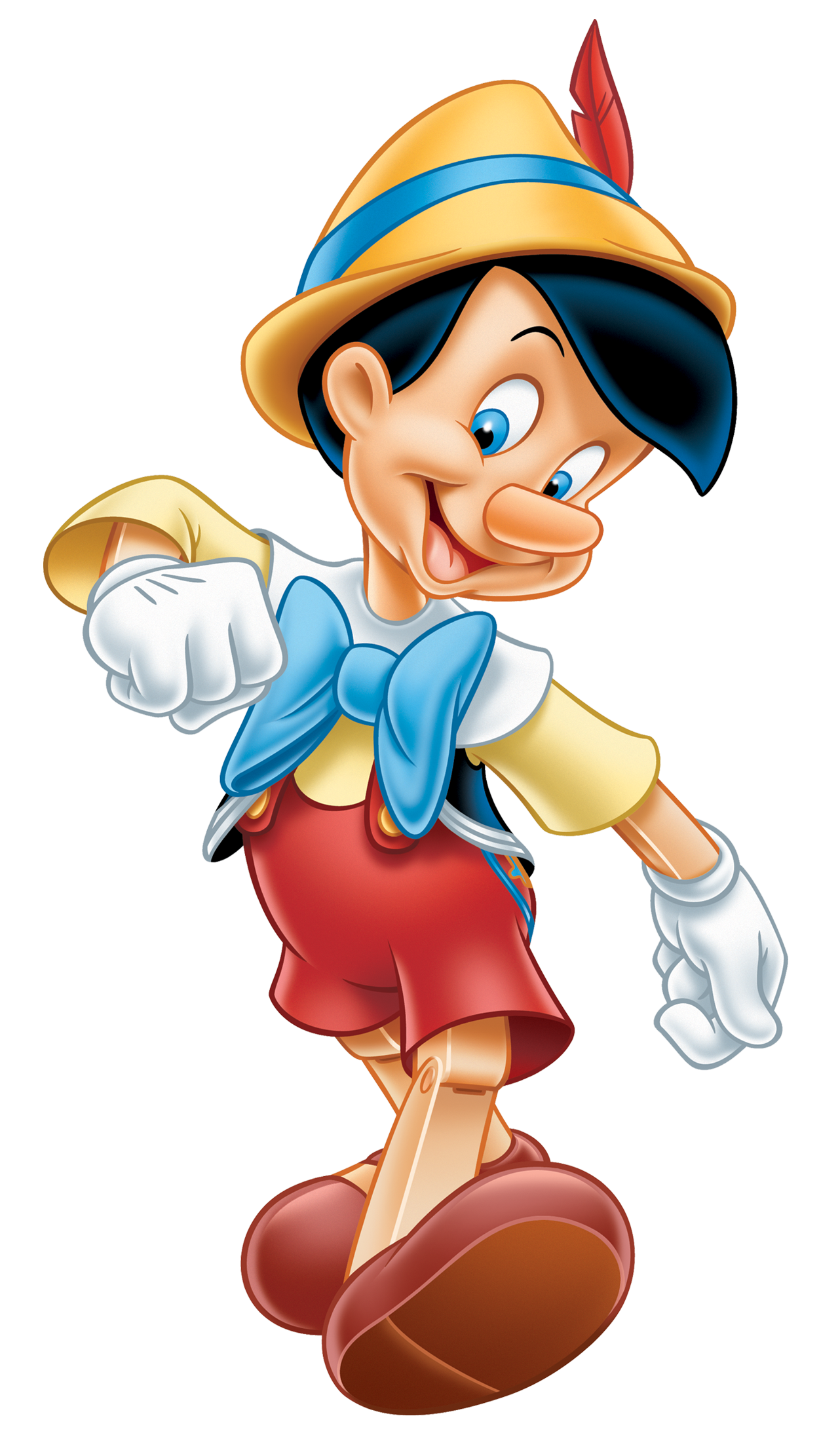 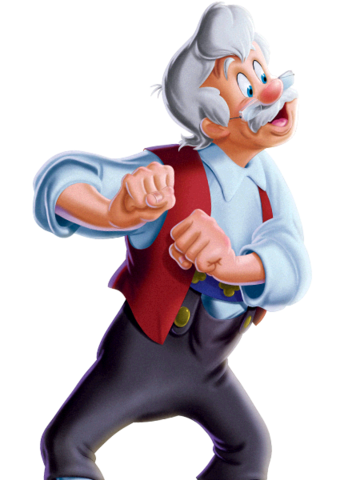 Outputs:
ACCEPT/REJECT
Witness Indistinguishability: the Verifier cannot understand which witnesses were used by the Prover, even if the Verifier has the witnesses.
From “Simple” Extendable NIWI to ETRS
Pk
P1
P2
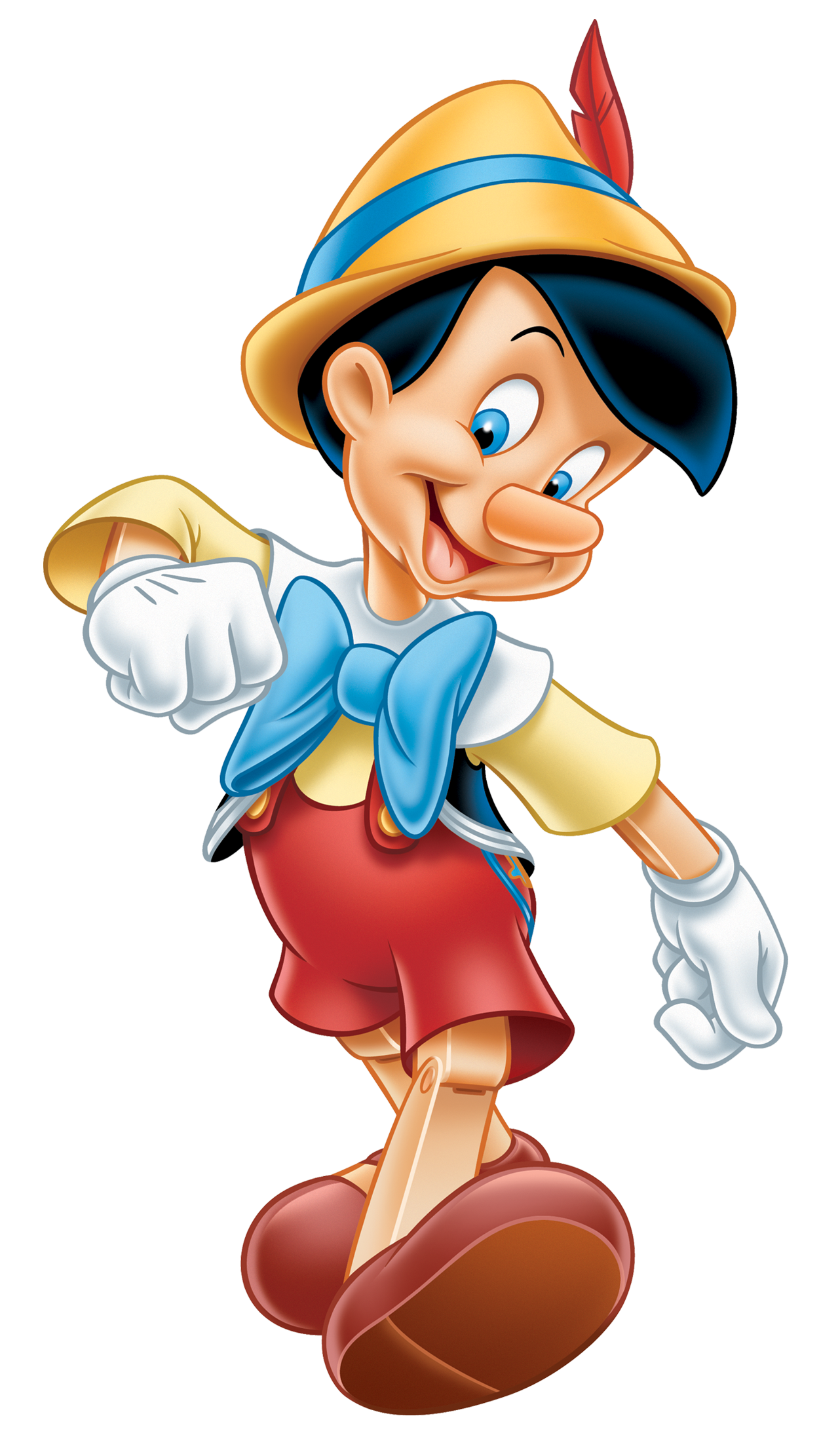 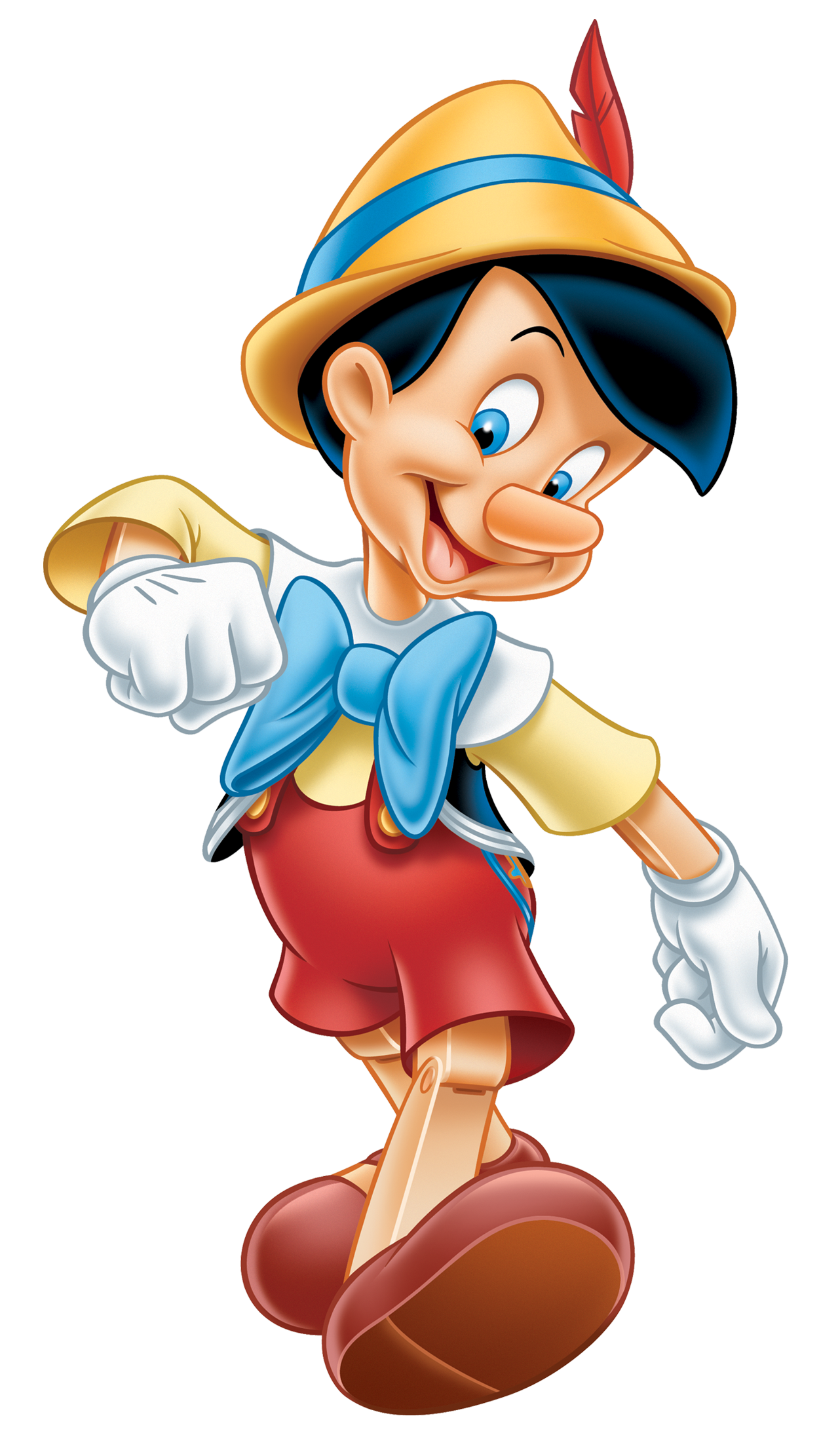 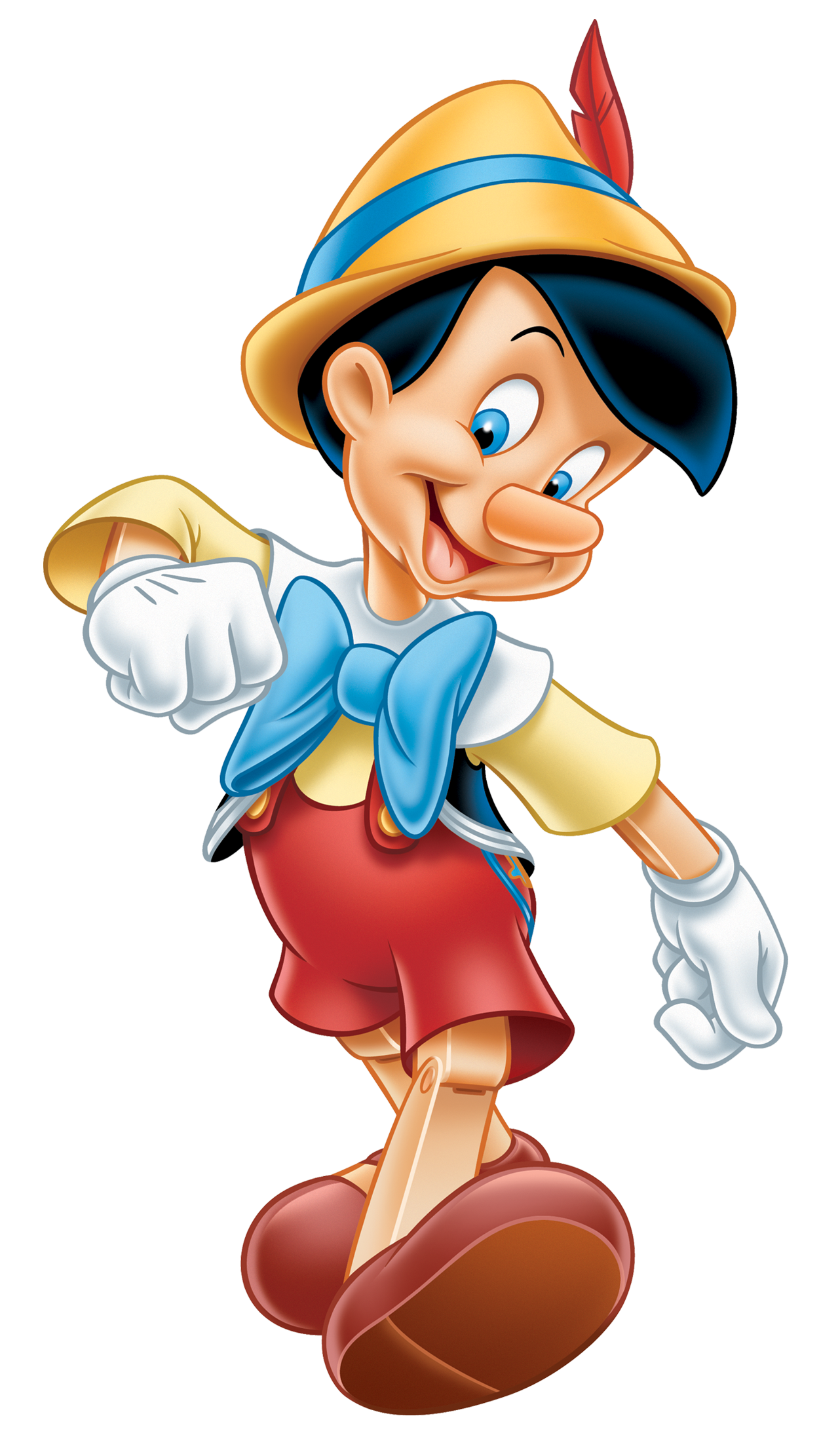 …
To get an ETRS
Hash(m)
Impossibility of “Simple” Extendable NIWI
This is an algorithm to distinguish proofs done with different witnesses!
Otherwise, PoK would be violated!
Our Extendable NIWI (ENIWI)
Extended Witness Indistinguishability:
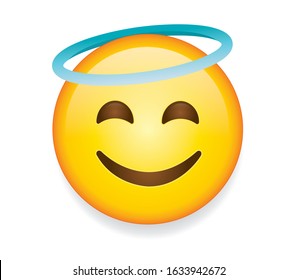 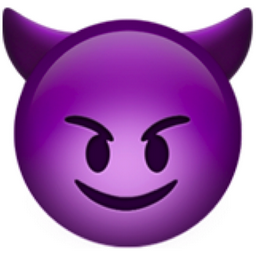 Pick random b
b’
ETRS from ENIWI + Public Key Encryption
Hash(m)
Our ETRS is Strongly Anonymous
Our ETRS is Strongly Anonymous
Corruption of non-signing keys reveals the same types of auxiliary values.
Groth-Sahai Proofs
Groth, J., Sahai, A. Efficient Non-interactive Proof Systems for Bilinear Groups. In EUROCRYPT 2008.
Groth-Sahai Proofs
Groth, J., Sahai, A. Efficient Non-interactive Proof Systems for Bilinear Groups. In EUROCRYPT 2008.
Groth-Sahai Proofs
Groth, J., Sahai, A. Efficient Non-interactive Proof Systems for Bilinear Groups. In EUROCRYPT 2008.
Groth-Sahai Proofs
Groth, J., Sahai, A. Efficient Non-interactive Proof Systems for Bilinear Groups. In EUROCRYPT 2008.
THE FINAL PROOF IS COMPOSED BY:
ENIWI from Groth-Sahai Proofs
Conclusion
We introduce a stronger anonymity notion for ETRS.

We provide an efficient and strongly anonymous ETRS.

We formalize the notion of ENIWI.

We propose an ENIWI for Pairing-Product Equations.
Our ETRS is Strongly Anonymous
Our ETRS is Strongly Anonymous